Ekolojik, Ekonomik ve Sosyal Sürdürülebilirlik İçin
gelisimedu
igugelisim
Perfüzyon(lisans)
Bölüm  Adı
Kardiyopulmoner bypass
Dersin  Adı
Dersin Haftası: 6. Hafta
Dersin Öğr. Üyesinin Adı: Dr. Ali Rıza Cenal
E-Posta: arcenal@gelisim.edu.tr
Telefon:	0532 570 01 96
gelisimedu
igugelisim
Geçen Ders  Hakkında
gelisimedu
igugelisim
Ders Bilgileri
8 Kasım 2022 Salı  saat 15.00
Ders Günü  ve Saati
Dersin  Kredisi
GBS
Linki
Görüşme
Gün ve Saatleri
Dersin Öğretim  Üyesinin Konumu
gelisimedu
igugelisim
Koroner emboli
Haftalık Akış
gelisimedu
igugelisim
Haftalık Akış
Emboli : Bir damarın uzak bir yerden gelen pıhtı v.b. tıkaçlarla tıkanması
Tromboz: Bir damarın içindeki, bulunduğu yerdeki bir pıhtılaşma mekanizması ile tıkanması(plak rüptürü..)
gelisimedu
igugelisim
Haftalık Akış
Koroner emboli, öncelikle kalp kapak hastalığı ve atriyal fibrilasyonu gibi birçok faktörden dolayı ortaya çıkabilen nadir ve potansiyel olarak ölümcül bir fenomendir.(MI’ların yaklaşık %5’den sorumlu ve %12 gibi mortalite oranları mevcut) .
gelisimedu
igugelisim
Haftalık Akış
Koroner embolizmin teşhisi, tedavisi ve yönetimi konusunda fikir birliği yoktur ve tedavi eden hekimin takdirine bağlıdır.
gelisimedu
igugelisim
Haftalık Akış
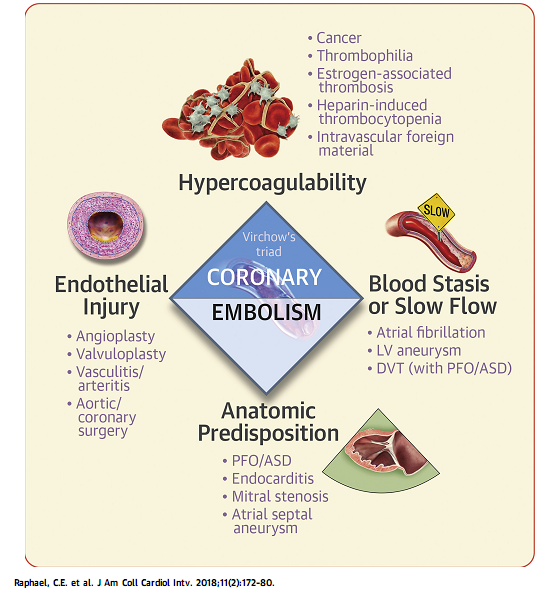 gelisimedu
igugelisim
Haftalık Akış
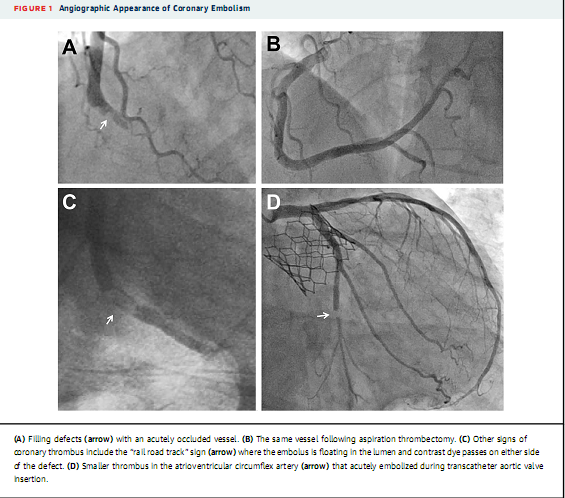 gelisimedu
igugelisim
Haftalık Akış
Yapılan bir çalışmada hem kalp hem de sistemik hastalıklardan dolayı koroner embolizmin altta yatan nedenleri; 
En sık atriyal fibrilasyon (% 28.3)
 malignite (% 15.1)
gelisimedu
igugelisim
Haftalık Akış
dilate kardiyomiyopati (% 9.4)
endokardit (% 7.5)
sistemik otoimmün hastalık veya antifosfolipid sendromu (% 7.5) 
 intrakardiyak tümör (% 5.7) (en sık sol atrial mixoma)
gelisimedu
igugelisim
Gaz embolisi
Haftalık Akış
Gaz embolisi hava, azot protoksit, karbondioksit gibi gazların damar sistemine geçişi olarak tanımlanan iyatrojenik bir problemdir. Daha sık karşılaşılanı venöz hava embolizmidir (VHE).
gelisimedu
igugelisim
Haftalık Akış
Arteryel hava embolisinde (AHE) ise kalp defektleri veya transpulmoner şantlardan sistemik dolaşıma hava geçişi olur ve paradoksik hava embolisi (PHE) olarak adlandırılır. VHE ile AHE’nin kliniği ve etkileri farklıdır. Fark edilmez veya tedavisiz bırakılırsa fatal seyredebilirler.
gelisimedu
igugelisim
Haftalık Akış
Arteryel sisteme giren hava çoğu organ tarafından iyi tolere edilmekle birlikte oksijen tüketimi yüksek beyin, kalp gibi organlar arteryel emboliye bağlı hasara yatkındır.
 End-arteriyoler tıkanma hava zerresinin distalinde hipoperfüzyon ve hipoksiye neden olur. Hücre hasarı dokuda ödeme neden olarak oksijenasyonu daha da azaltır.
gelisimedu
igugelisim
Haftalık Akış
Havanın venöz sisteme girmesi için gaz kaynağı, gaz ile ven arasında bir bağlantı ve gazın içeri girmesi için basınç gradyenti gereklidir. 
Sonuç, giren hava miktarına, giriş hızına ve hastanın o andaki pozisyonuna bağlıdır. Ayrıca türün ve cüssenin de önemli olduğu bilinmektedir.
gelisimedu
igugelisim
Haftalık Akış
Köpeklerde hızlı verilen 7.5 ml/kg hava ölüme neden olurken tavşanlarda bu değer 0.55 ml/kg’dir. Çocukta ventrikül volümü küçük olduğundan aynı hava volümü erişkine oranla daha ciddi etkilere neden olacaktır. Yavaş infüzyon halinde giren hava, bir yandan da absorbe edildiğinden örneğin köpekler birkaç saat içinde 1400 ml hava girişini tolere etmektedirler.
gelisimedu
igugelisim
Haftalık Akış
İnsanların tolere ettiği hava embolisi miktarını tahmin etmek zordur.
 PHE’de küçük miktarlar kardiyovasküler ve/veya nörolojik semptomlara neden olmaktadır.
 100-300 ml (ortalama 1 ml/kg) volüm fatal olabilir. 14 G kanülden 5 cm basınç farkı olduğunda 100 ml/ saniye hava girebildiği gösterilmiştir.
gelisimedu
igugelisim
Haftalık Akış
Venöz hava embolisi sağ ventrikül basıncında artış, sağ kalp yetmezliği, azalmış kardiyak debi ve aritmilere neden olabilir. Aynen pulmoner embolide olduğu gibi pulmoner arter basıncında artış, ventilasyon/perfüzyon uyumsuzluğu, intrapulmoner şant ve artmış alveolara ölü boşluğa neden olur.
gelisimedu
igugelisim
Haftalık Akış
Venöz hava embolisi patent foramen ovale ile sol kalp boşluklarına geçebilir. Hava kabarcıkları koroner artere geçip kardiyak iskemi, aritmi, hipotansiyon ve kardiyak arreste, serebral artere geçmesi konfüzyon, geçici iskemik atak ve felce neden olabilir. Aynı şekilde periferik arterlere geçen hava kabarcıkları tuzaklandığı yerde iskemiye neden olurlar.
gelisimedu
igugelisim
Haftalık Akış
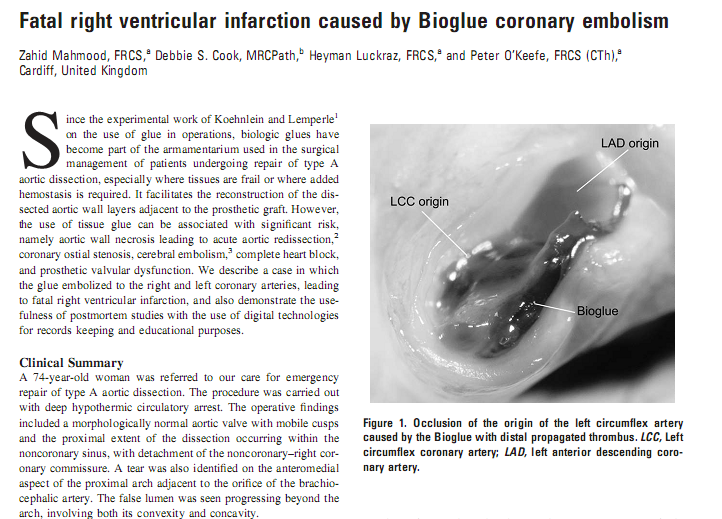 gelisimedu
igugelisim
Haftalık Akış
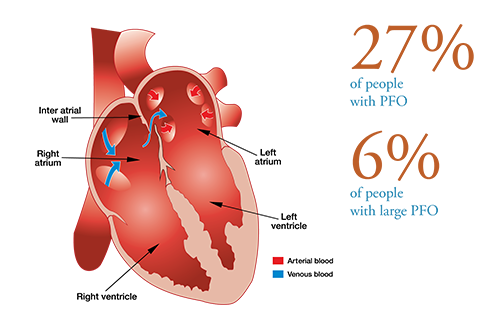 gelisimedu
igugelisim
Haftalık Akış
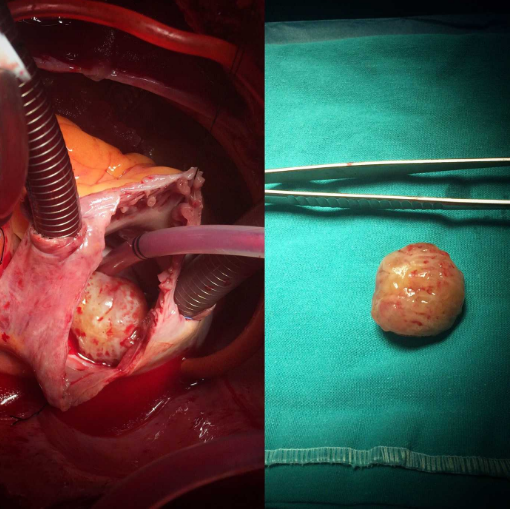 gelisimedu
igugelisim
Haftalık Akış
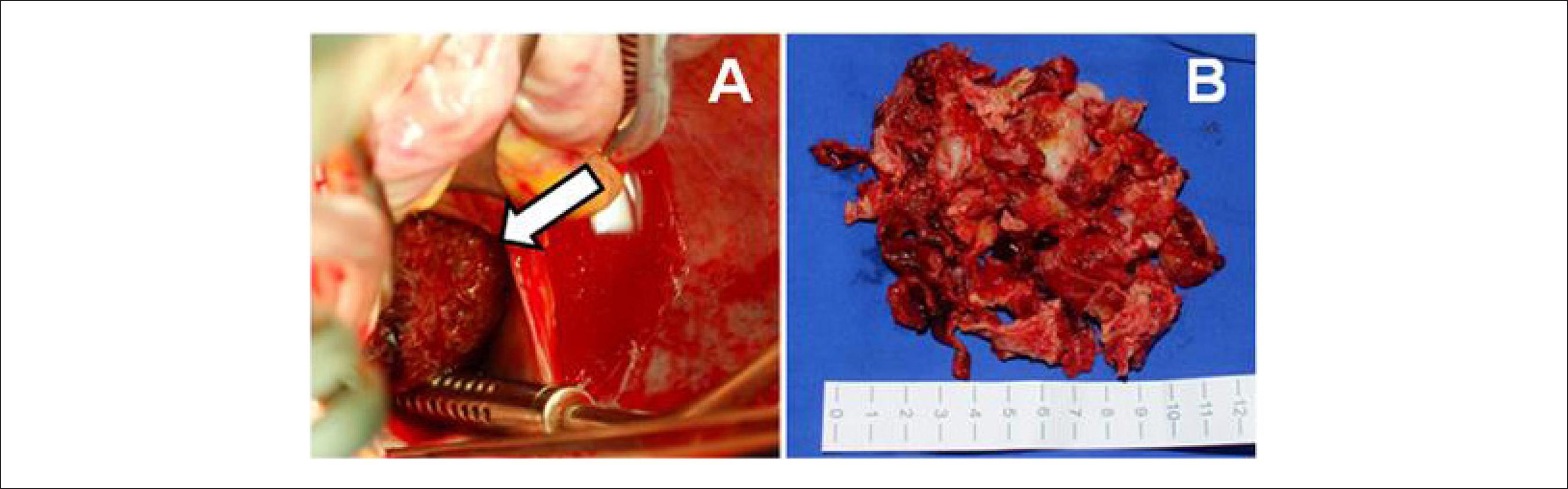 gelisimedu
igugelisim
Açık  Kalp Ameliyatları  Sırasında  Oluşan  Intrakardiyak Hava
Haftalık Akış
Açık  kalp ameliyatlarından  sonra havanın  çıkarılması ve hava embolisinin önlenmesi için  standart hava çıkarma  tekniklerine rağmen  intrakardiyak hava kabarcıkları yaygın olarak  (%  12-100)  görülmektedir.
gelisimedu
igugelisim
Haftalık Akış
Ekokardiyografik (TEE) olarak  görülen  hava  partikülleri "mikrobubble" (mikrokabarcık) olarak adlandırılır .  
2-120 mikron arasındaki mikrokabarcıklar  bile ekokardiyografik olarak  tesbit  edilebilirler
gelisimedu
igugelisim
Haftalık Akış
Ekokardiyografi rehberliğnide  yapılan çalışmalarda  intrakardiyak hava kabarcıklan miktarı  azaltılabilmiş,  fakat tamamen tahliyesi mümkün olmamıştır.
Günümüzde sol ventrikülde hava kabarcıklannın gözlenmesinin klinik öneminin olup olmadığı bilinmemektedir.
gelisimedu
igugelisim
Haftalık Akış
Bazı  hastalarda son derece yüksek yoğunluktaki intrakaviter kabarcıkların aortaya atılmasına rağmen hastalarda  "gross"  nörolojik  bulgu  oluşmamıştır.
Yapılan  çalışmalarda aort kanülasyonu  sırasında, kardiyopulmoner  "bypas"ın  ilk başladığı dakikalarda mikrokabarcıklar  tesbit  edilmiştir.
gelisimedu
igugelisim
Haftalık Akış
Kalbin açılmamasına rağmen koroner bypass ameliyatları sırasında da mikrokabarcıklar görülebilmektedir.
gelisimedu
igugelisim
Haftalık Akış
Mikrokabarcıkların sol  atrium ve sol ventrikülde  kalbin açıldığı kapak ameliyatlarından  sonra daha yoğun  ve görülme oranın yüksek olduğu  (%67-100), kalbin açılmadığı koroner "bypass" ameliyatl arından sonra  daha düşük yoğunlukta ve görülme oranın  daha az olduğu  önceki çalışmalarda intraoperatif ekokardiyografi  ile  ortaya konmuştur.
gelisimedu
igugelisim
Haftalık Akış
Kalp açıkıkken pulmoner venlere giren ve tutulduğu ileri sürülen havanın  daha sonra pulmoner venlerden kalbe geldiği ekokardiyografik olarak gösterilmiştir.
 Parsiyel kardiyopulmoner "bypass"a geçilmesi ya  da  kardiyopulmoner  "bypass"dan çıkılması  ile pulmoner kan akınıının artması sonucu havanın mobilize olduğu anlaşılmaktadır.
gelisimedu
igugelisim
Haftalık Akış
Tingleff ve  ark.  koroner  "bypass" ameliyatlarında havanın aortaya kanülasyon  ya da anastomoz yerinden girdiğini belirtmişlerdir.
gelisimedu
igugelisim
Haftalık Akış
Venöz  infüzyon hatlarından  gelen hava kabarcıkları pulmoner vasküler sistem tarafından sistemik sirkülasyona ulaşmadan  elimine edilir.
 Buna rağmen  venöz hava kabarcıklarının infüzyon hızı kritik seviyelere ulaştığı zaman akciğerierin  filtrasyon kapasitesini aşabilir.
gelisimedu
igugelisim
Haftalık Akış
İn vivo bir çalışmada  küçük mikrokabarcıkların pulmoner sirkülasyondan engellenmeden geçtiği gösterilmiştir . Bu mekanizmalar olgulardaki intrakardiyak mikrokabarcıkların varlığını açıklayabilir.
gelisimedu
igugelisim
Haftalık Akış
Bununla birlikte ayrıntılı olarak bakarsak koroner  "bypass" ameliyatı  yapılan olgularda gözlemlenen hava kabarcıklarının toplam miktarı ve görülme  süresi  kapak  olgularında gözlemlenenlere oranla çok azdır.
gelisimedu
igugelisim
Haftalık Akış
Açık  kalp ameliyatları sonrası sık  olarak hava kabarcıkları mevcut ise niçin daha fazla klinik sekeller görülmüyor gibi bir soru akla gelebilir.
 Bunu birkaç şekilde açıklamak  mümkündür. 
Bazı  çalışmalar  iki boyutlu  ekokardiyografinin mikrokabarcıkların tesbitinde yalancı pozitif tanıya yol açacak kadar duyarlı olduğunu göstermiştir.
gelisimedu
igugelisim
Haftalık Akış
Grade  1  hava kabarcıkları için bu  beklenebilir fakat, grade 2  özellikle grade 3 hava kabarcıklarının yalancı pozitif bulgu vermesi oldukça güçtür. 
Bir diğer  izah tarzı aslında hava embolisi olmaktadır. Fakat  2-100  mikron arasındaki partiküller önemli bir perfüzyon kaybı yapmaksızın dolaşımdan  temizlenebilmektedir.
gelisimedu
igugelisim
Haftalık Akış
Temizlenme,  hava kabarcıklarının (oksijen,  azot, karbondioksit vb.) kanın plazmasından korpüsküller(lökosit,eritrosit) tarafından absorbsiyonu  ile olur.
gelisimedu
igugelisim
Haftalık Akış
Feinstein ve ark. deneysel çalışmalarında mikrokabarcık  boyutlarının kapiller yatağı geçmede kritik  bir  rol oynadıklarını ve kollaps yapabileceklerini göstermişlerdir. 
Üçüncü bir izah tarzı da daha sonra görülebilen hafif nörolojik bozuklukların mikrokabarcık embolisine bağlı olabileceğidir.
gelisimedu
igugelisim
Haftalık Akış
Kalp ameliyatlarından  sonra dikkatli bir şekilde  hava çıkarma  işlemleri gerçekleştirilse bile hava embolizmi  riski hala yüksektir.
Pompadan çıktıktan sonra bir  süre daha (ortalama 5 dk.) devam edilmesinin faydalı olduğu  anlaşılmaktadır.
gelisimedu
igugelisim
Haftalık Akış
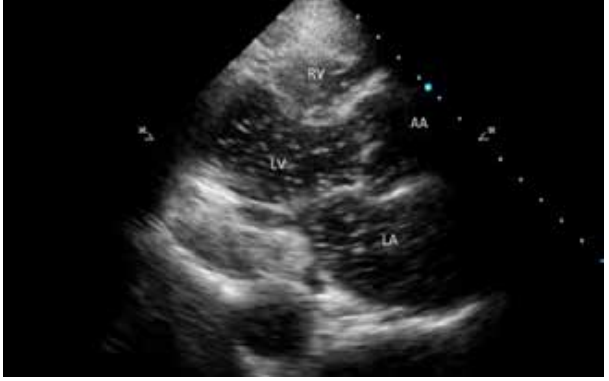 gelisimedu
igugelisim
Haftalık Akış
Açık kalp ameleyitlarında  diğer koroner emboli nedenleri:
Sol atrial ve ventriküler trombüsler
Endokardit operasyonları(vegetasyon embolileri)
Kalsifik kapak operasyonları(özellikle aort kapak op.)
Yabancı cisimler
gelisimedu
igugelisim
Başvurulan Kaynaklar
gelisimedu
igugelisim
gelisimedu
igugelisim